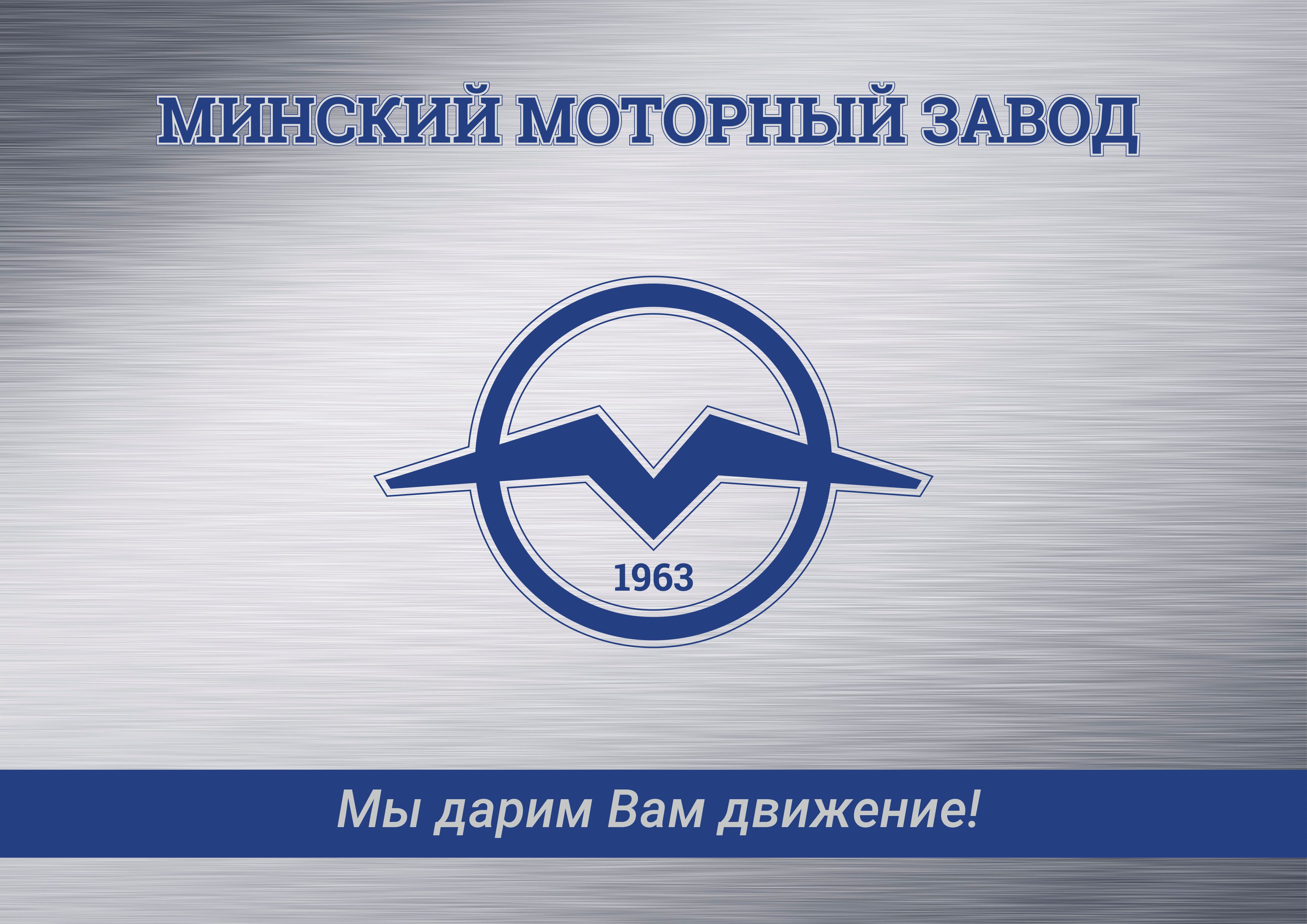 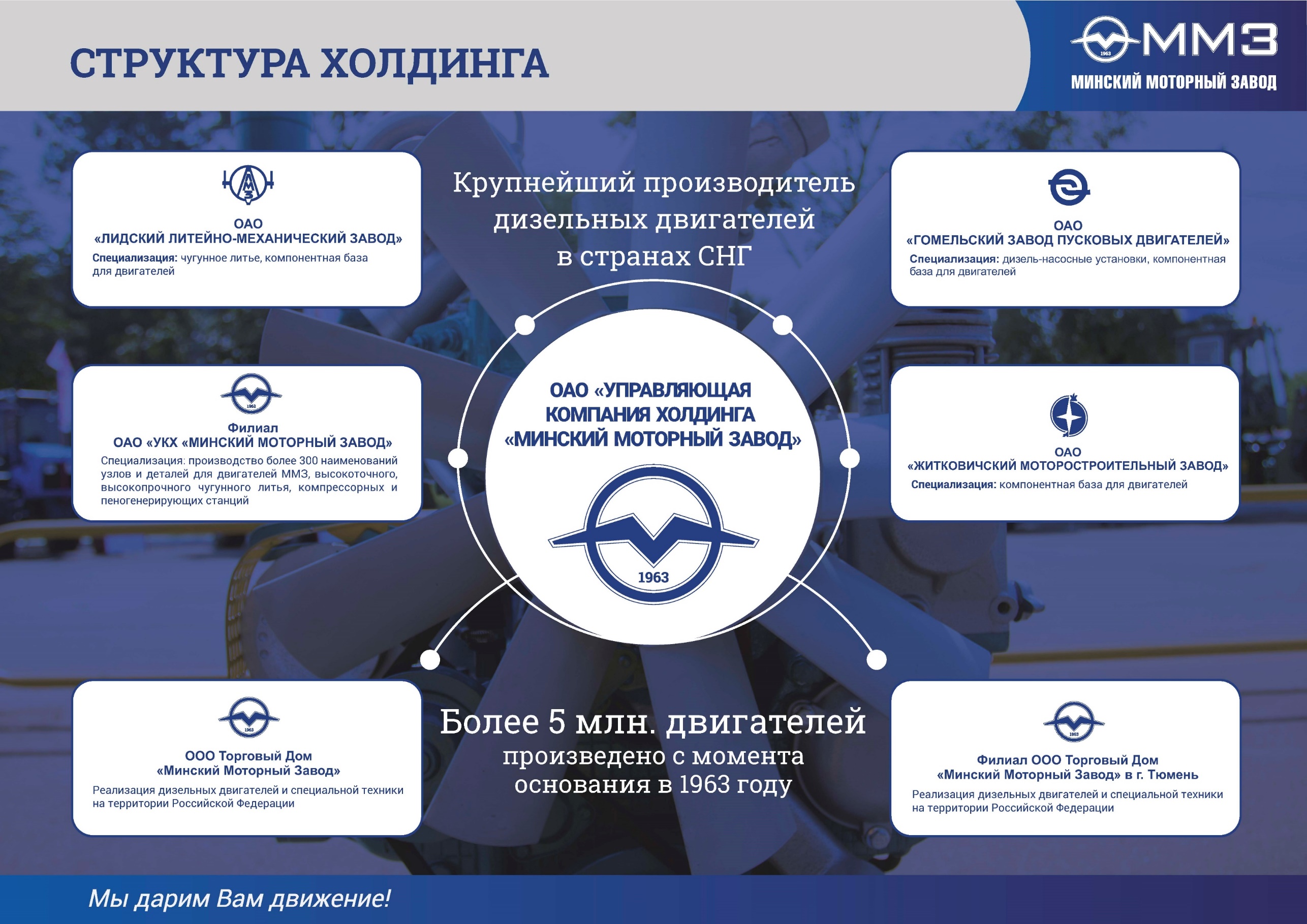 с момента основания в 1963 году
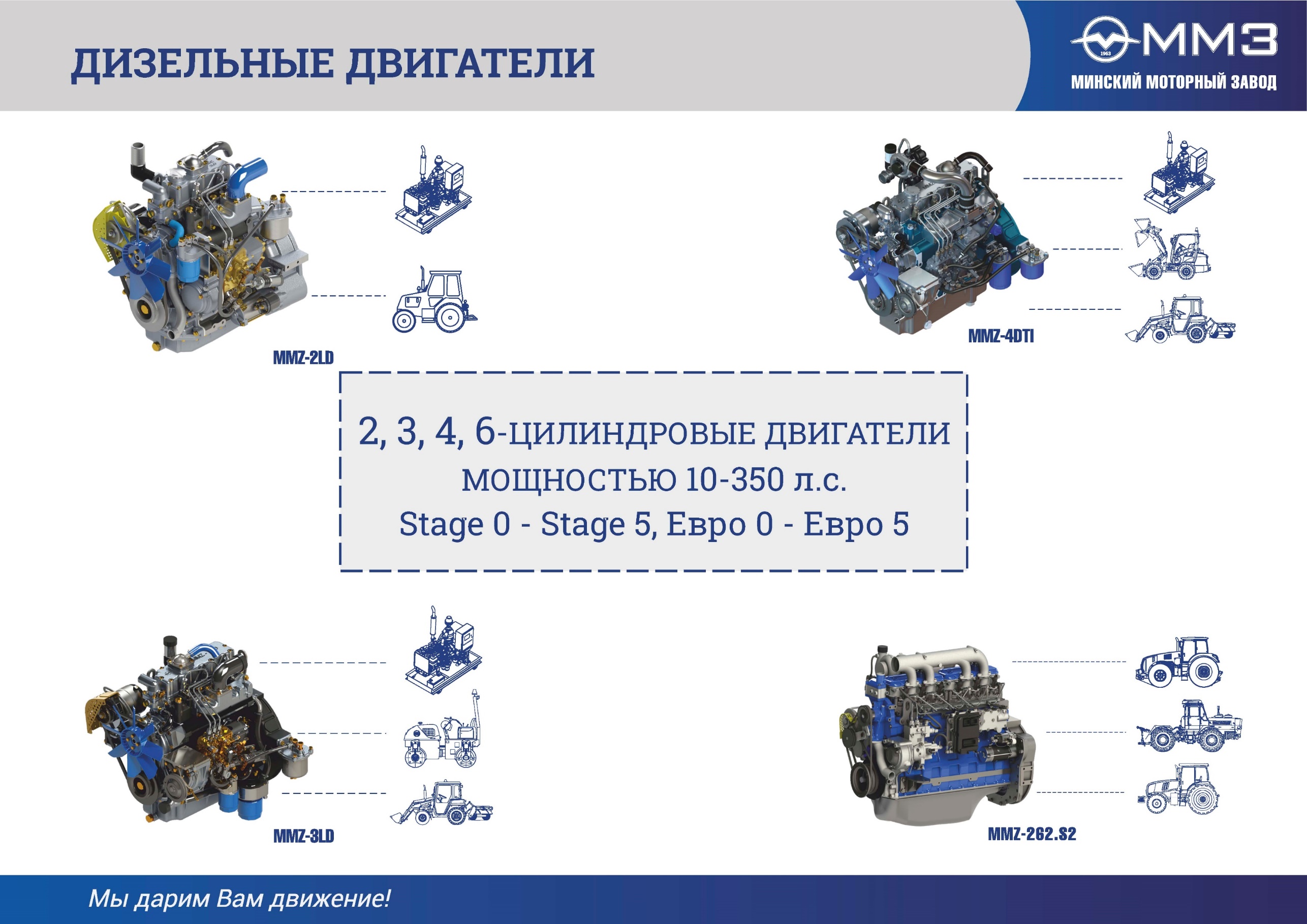 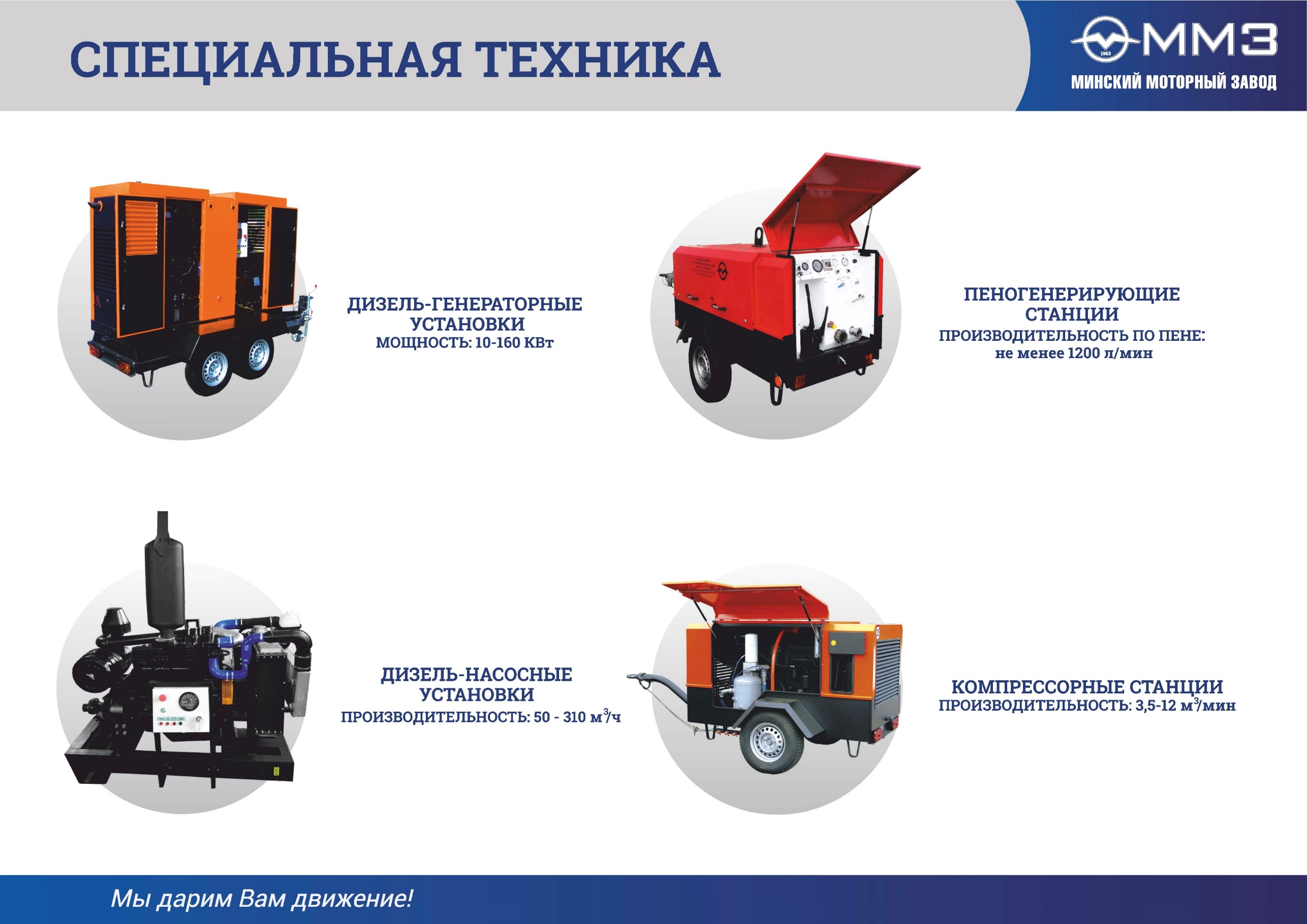 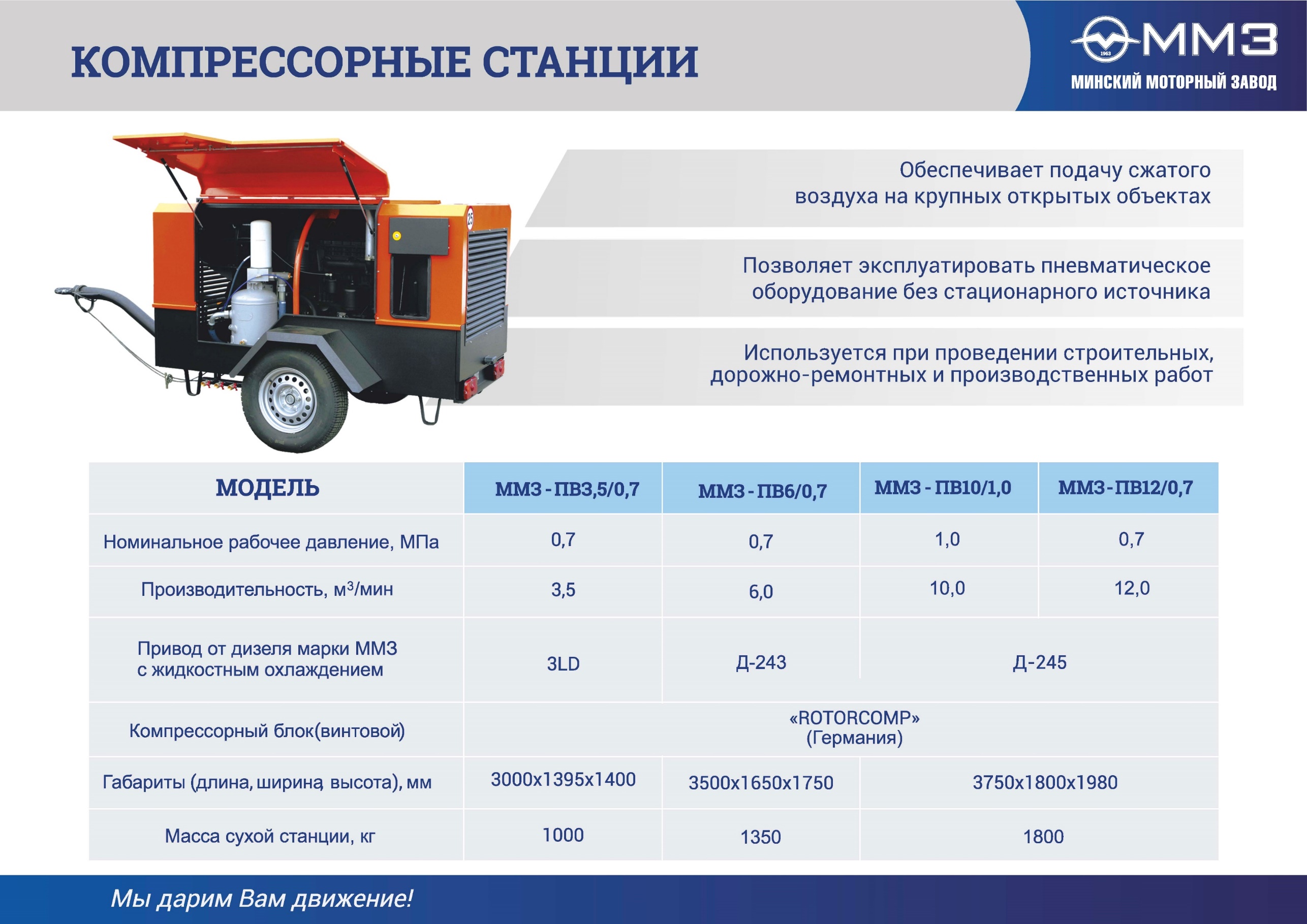 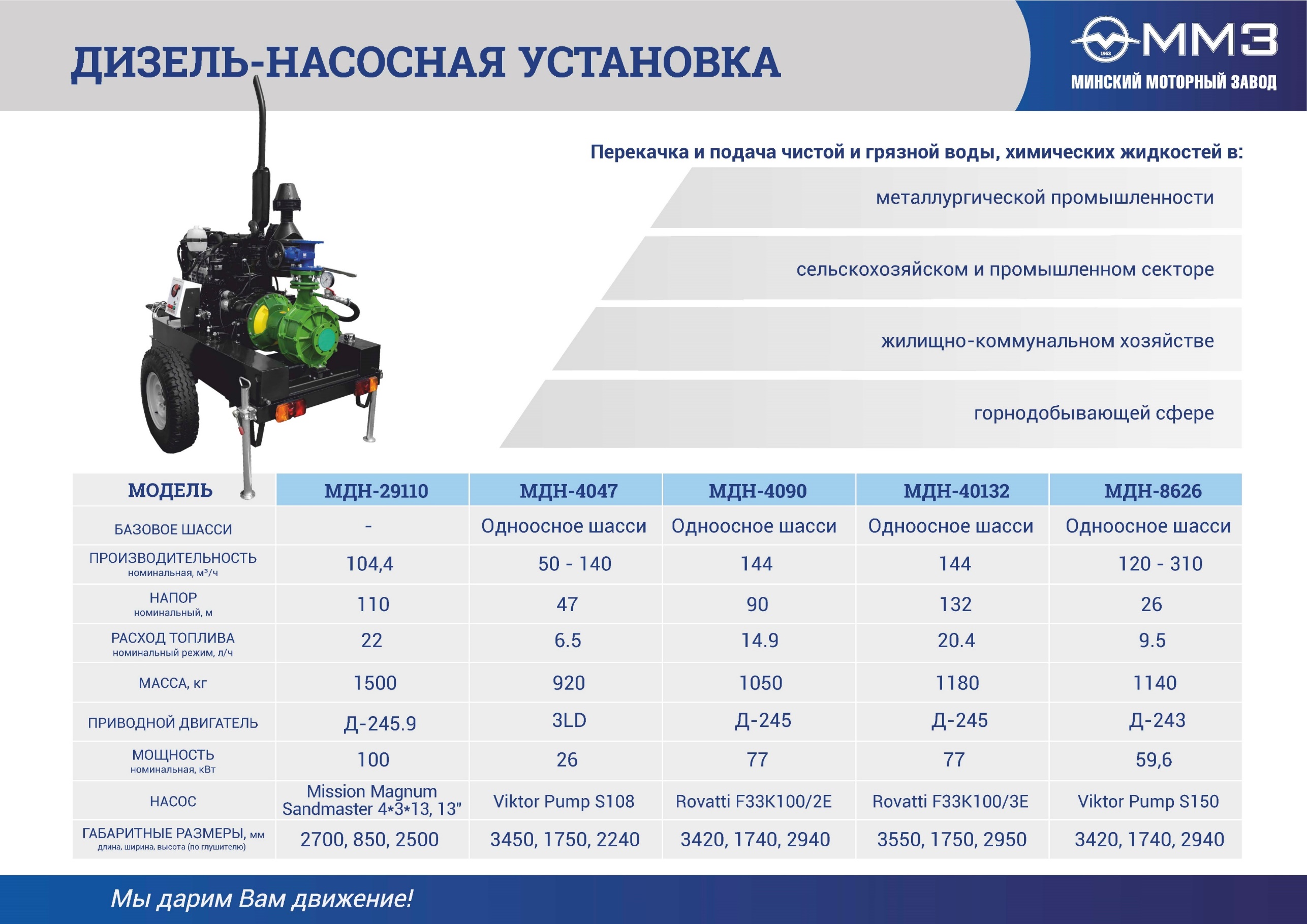 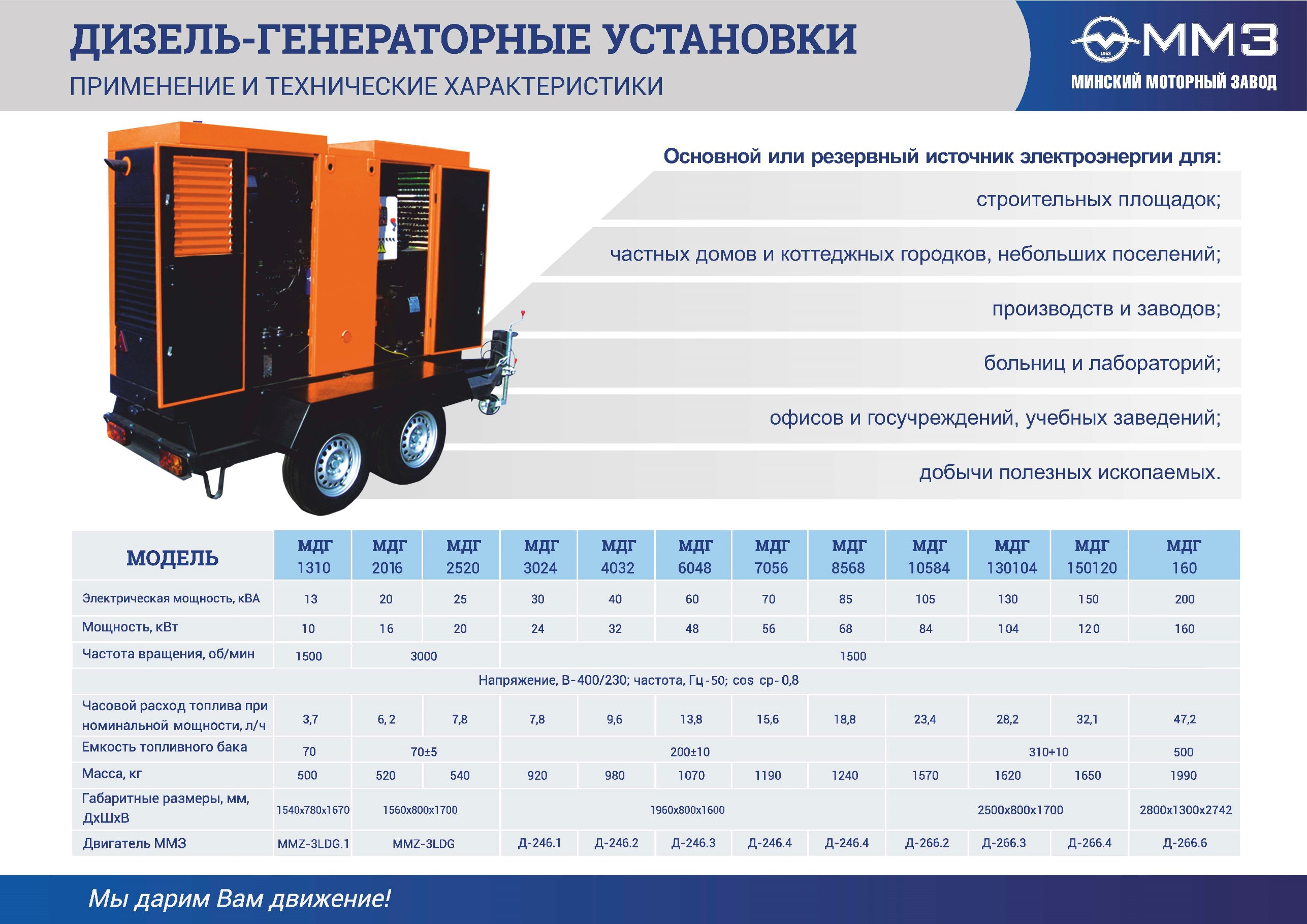 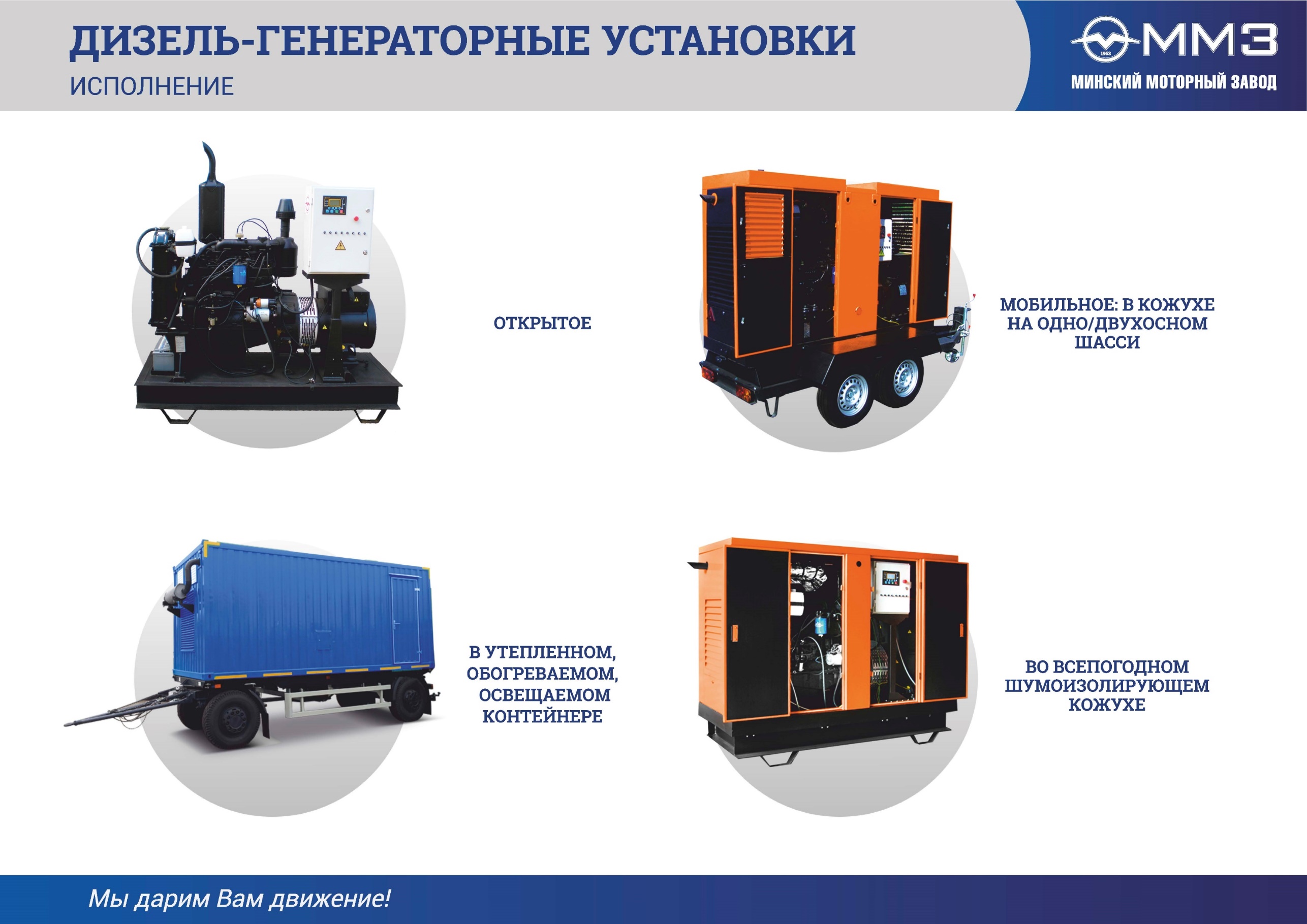 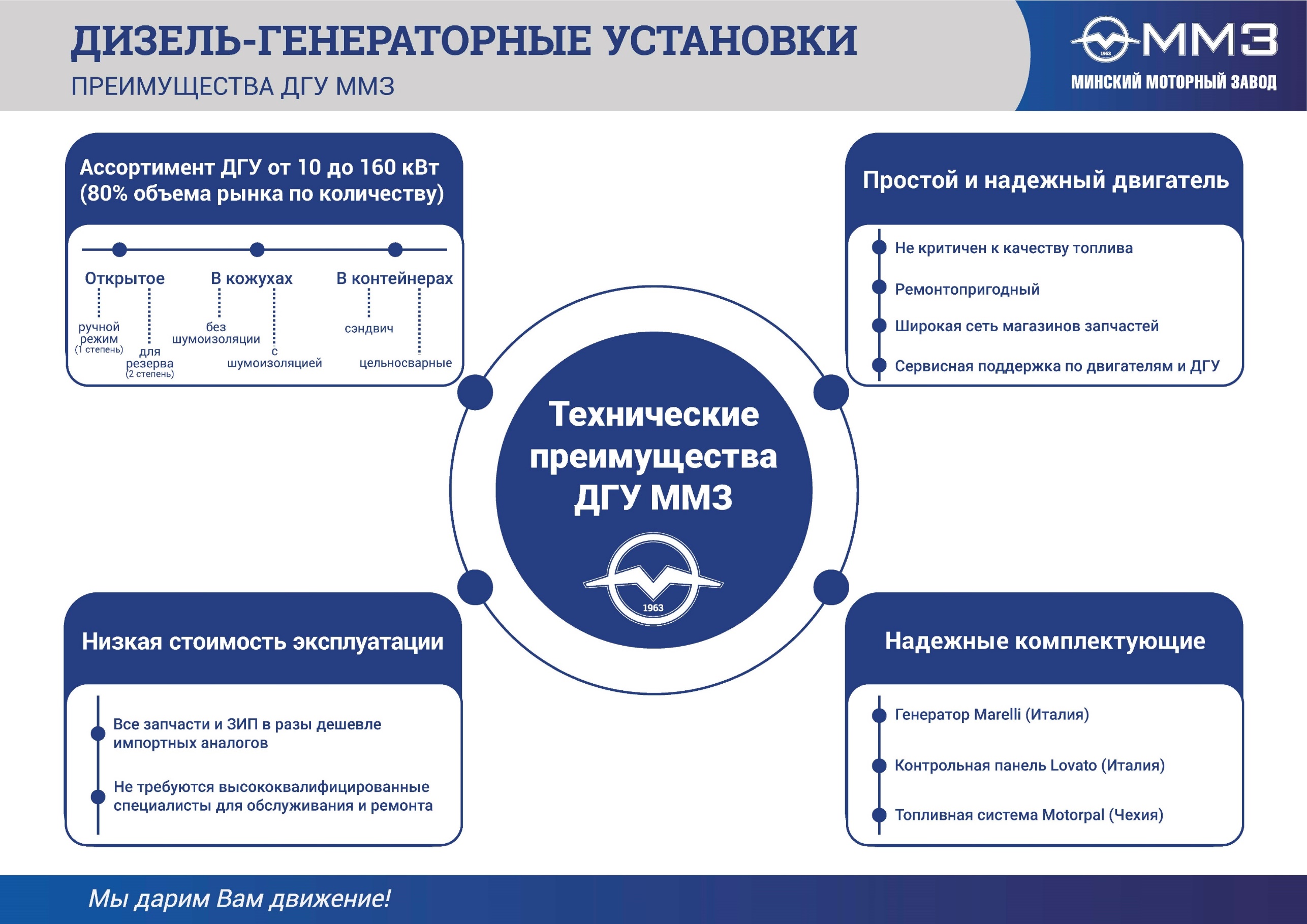 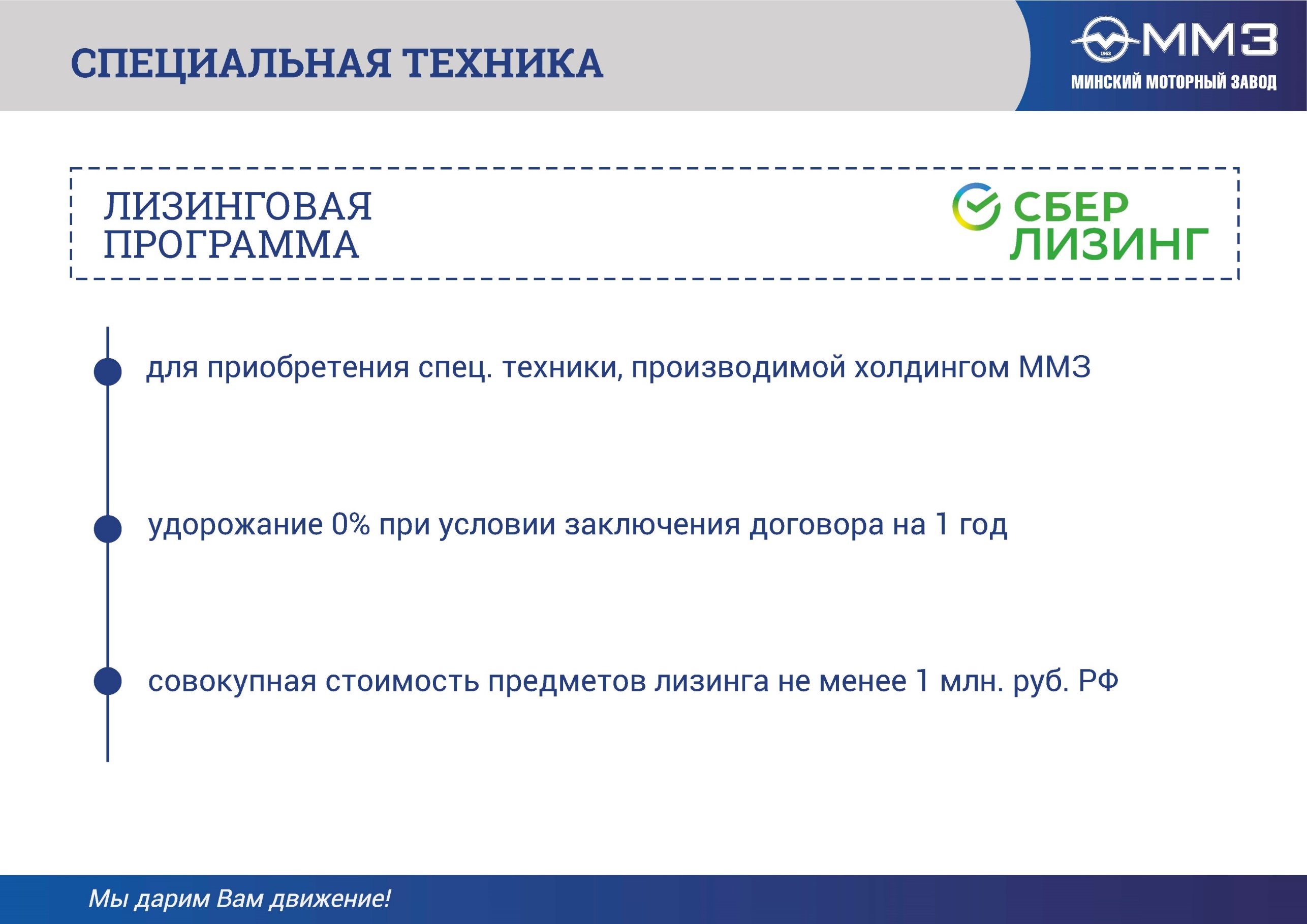 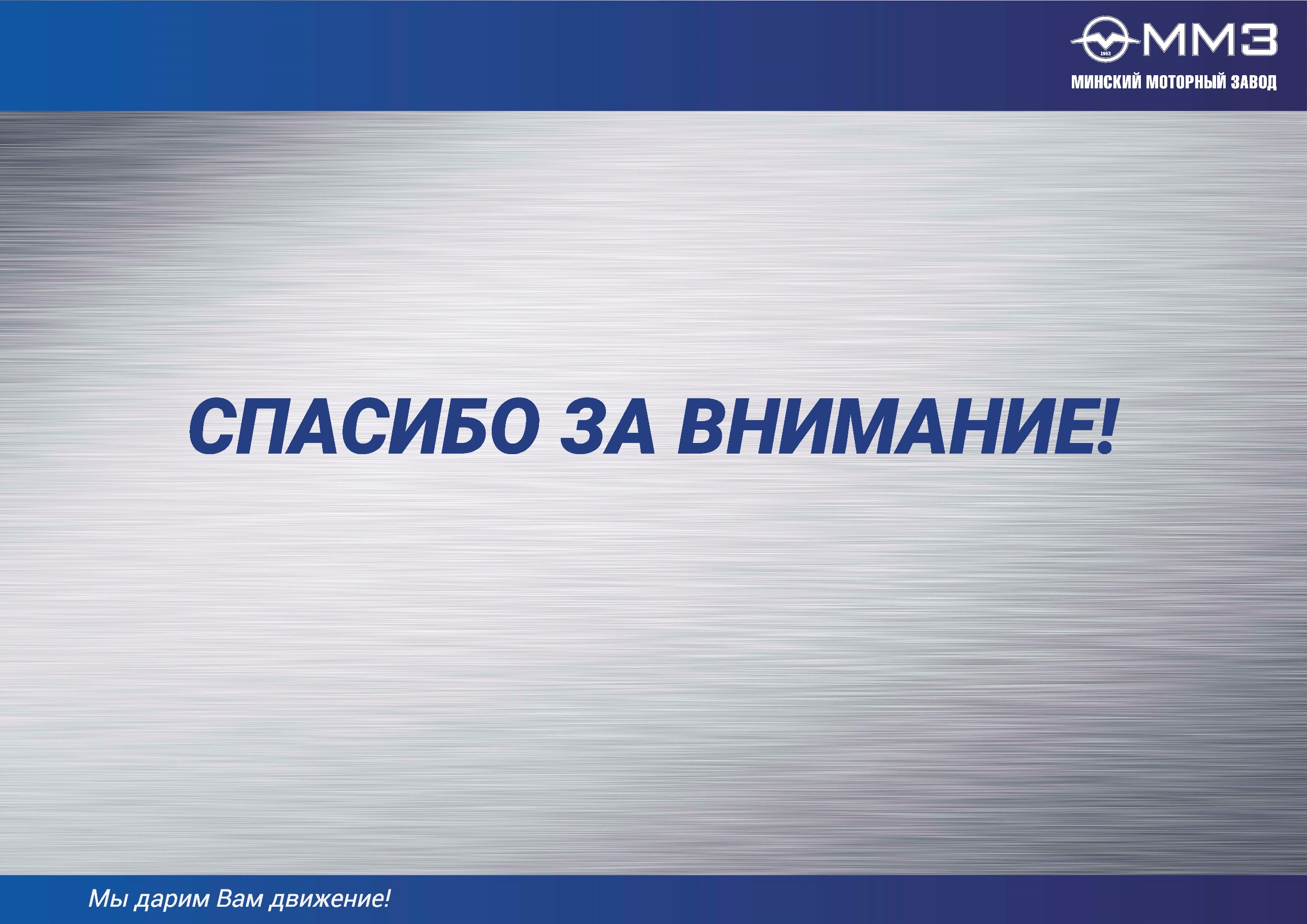